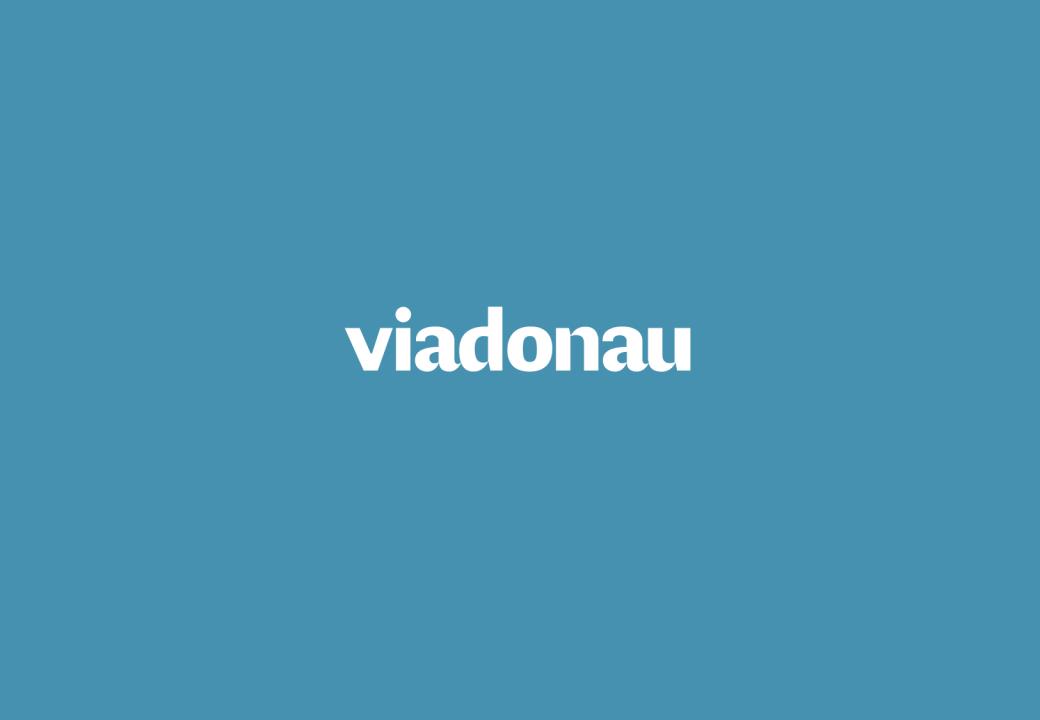 Did you know, that…
… viadonau locks through more than
90,000 vessels per year?
… viadonau takes charge of 250 kilometres of asphalted  cycle tracks?
… the flood protection facilities
 between Vienna and the
Slovakian border protect more than 600,000 inhabitants?
… between 9 and 12 million tons of goods are transported every year on the Austrian stretch of the Danube?
… viadonau ensures the preservation of 500 kilometres of towpaths?
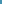 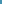 … viadonau cares for 800 kilometres
of riverbank?
… viadonau manages 300 kilometres of flood protections facilities?
… one inland vessel transports a ton of goods 4 times further  than a truck, but with the same expenditure of energy?
… over 300 bird species  are native along the river Danube?
… viadonau manages 15,000 hectares of real estate?
Flood Management Activities of viadonau
Bad Deutsch-Altenburg, 14. November 2017
Agenda
Overview
Department of Flood Management - Duties and Responsibilities 
Flood Emergency Response and Management
Rehabilitation of Flood Protection Facilities
Overview
Have a look at our logistics centre. Directly connected to over 80 million costumers.
This is why 260 employees work along the riverbank of the Danube …
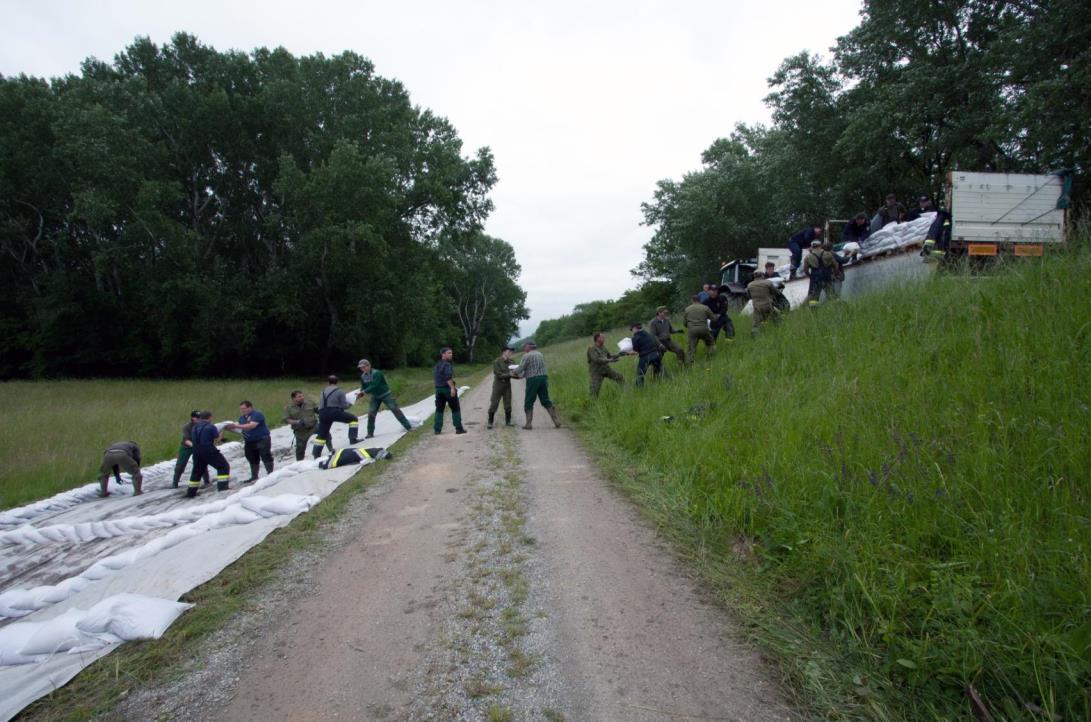 … at the locks…
… on board of vessels …
and in the four service centres Oberes Donautal, Wachau, Carnuntum and March/Thaya as well as in the head office in Vienna.
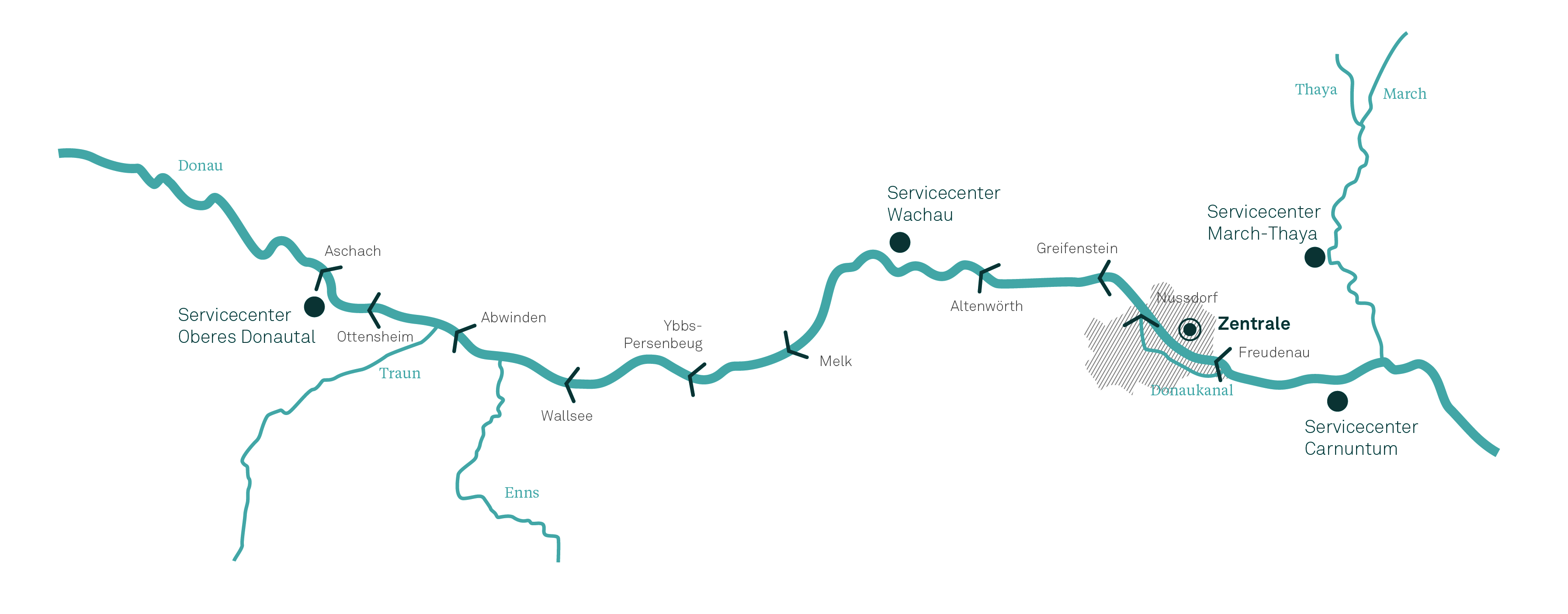 Available for you on 378 kilometres.
via donau – Österreichische Wasserstraßen-Gesellschaft mbH
company owner: Ministry of Transport, Innovation and Technology
founded 2005
about 260 employees
Turnover 2016: ca. 30 million Euros
[Speaker Notes: Bild in Englisch !!!]
Corporate Objectives - four business pillars
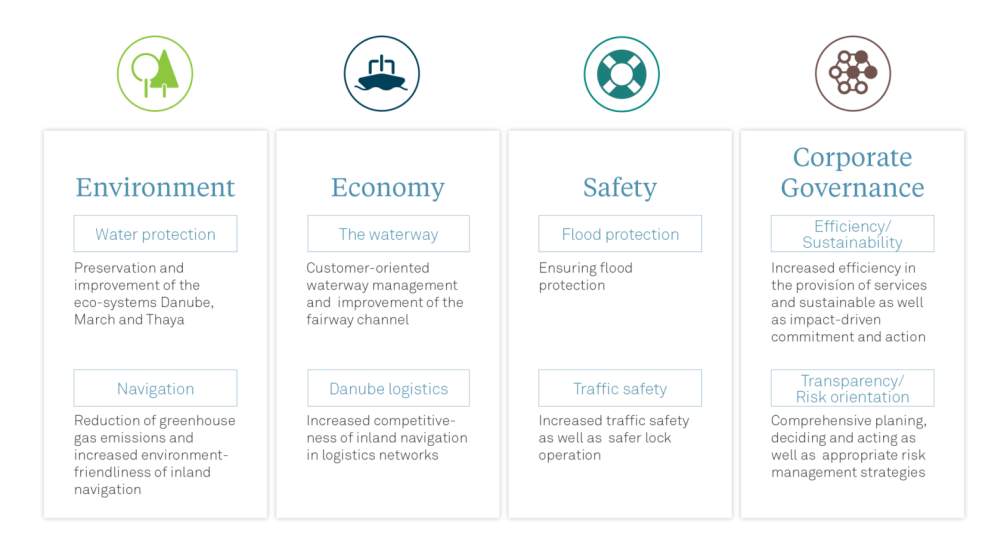 Seite 19
Department of Flood Management Duties and Responsibilities
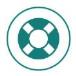 Flood protection
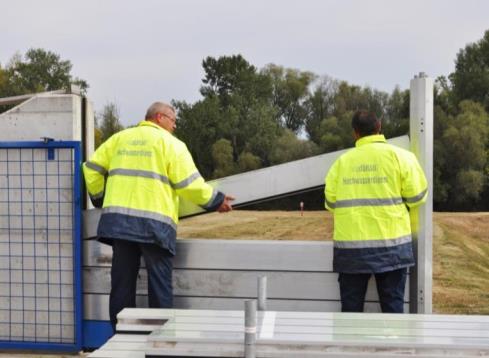 Goal:
Ensuring flood protection
Seite 21
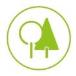 Water protection
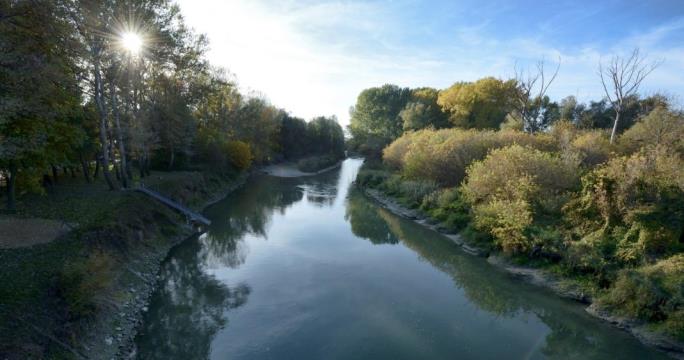 Goal:
Preservation and improvement of the eco-systems Danube, Morava and Thaya
Seite 22
Department of Flood Management
Flood protection operations

Implementation of protective and preventive measures for the safe discharge of flood water
Prevention of flood damage
Flood emergency response and management
Flood protection projects

Rehabilitation of flood protection facilities
Seite 23
Flood protection operations
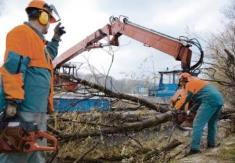 Dry weather operations
Day-to-day operation of the flood protection facilities
Maintenance
Regular inspections
Functionality tests 
Safety checks
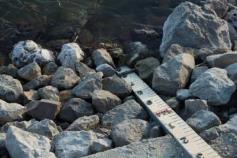 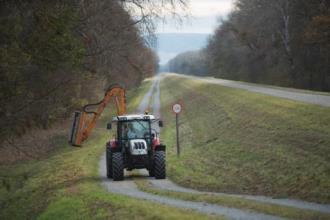 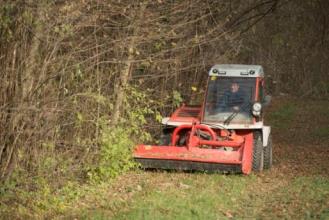 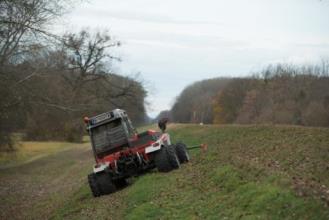 Flood protection operations
Flood emergency response and management
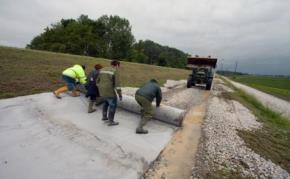 Monitoring of river water levels
Flood emergency response in cooperation with local authorities and emergency services
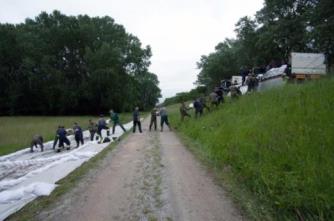 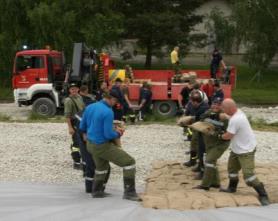 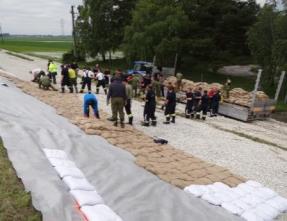 Seite 25
Flood protection operations
Seite 26
Flood protection operations
Seite 27
Flood Emergency Response and Management
Flood emergency response
Organisation
Seite 29
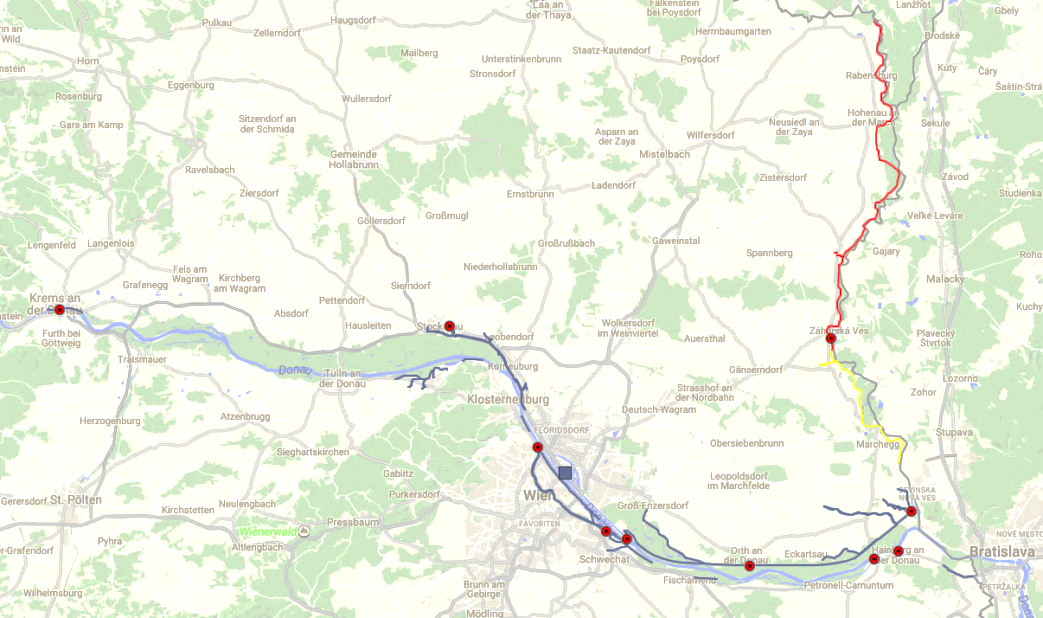 Danube: 9 outposts
Morava: 1 outpost
Flood protection operations
Krems
Stockerau
Angern
Nußdorf
viadonau headquaters
Markthof
Wehr 2
Hainburg
Orth
Albern
Seite 30
Bad Deutsch-Altenburg
Flood emergency response
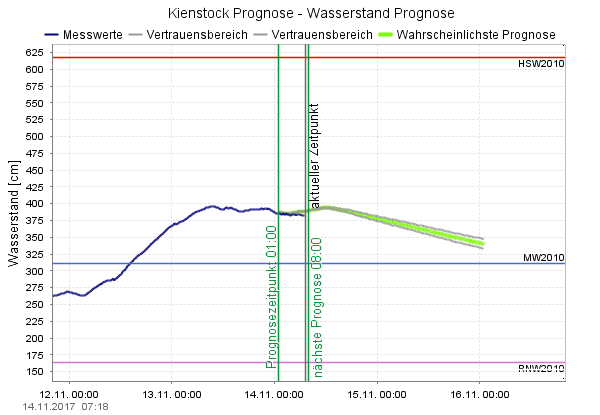 Monitoring and Alerting
9 published gauges on the Danube
current water level
deviation to last measurement
low-water forecast : 5 days
published flood forecasting:2 days (calculated: ~ 3 days)
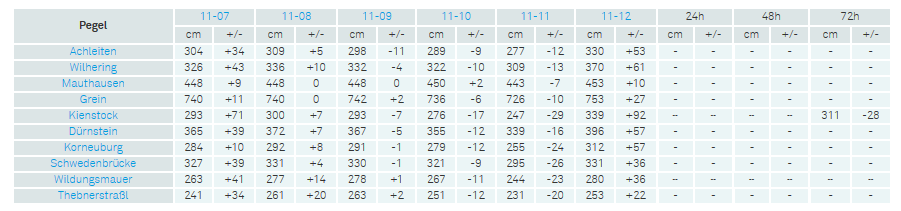 Seite 31
Flood emergency response
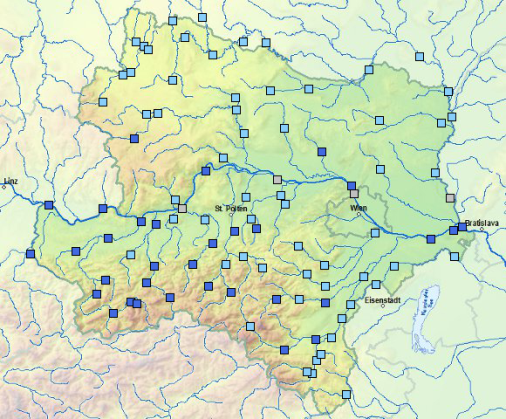 Reference gauge for Danube:
KIENSTOCK
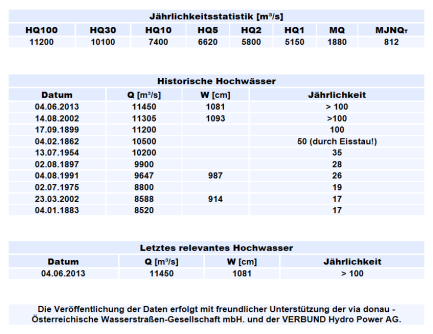 Flood emergency response
Stage Model
Flood emergency response depending on water level at reference gauge
The beginning of a stage is defined by the exceedance of a specific water level at reference gauges (upward trend)
Staff schedule for each stage

4 Stages
Early warning stage
Alert
Flood Emergency Response Stage I
Flood Emergency Response Stage II
Seite 33
Flood emergency response
Flood Emergency Response 
Stage I
Flood Emergency Response 
Stage I
Flood Emergency Response 
Stage II
Early Warning Stage
Alert
Alert
Cleanup
Dry weather operations
Flood emergency response
Dry weather operations
900cm
KIEN
850cm
KIEN
800cm
KIEN
750cm
KIEN
700cm
KIEN
650cm
KIEN
500cm
KIEN
Water level 
at reference gauge
Time
Flood emergency response
Early Warning Stage
The beginning and end of the early warning stage are determined by the hydrologist on-duty and the head of  flood emergency response based on:
Weather forecast
Current water level / Water level forecast
If necessary: Initiation of on-call duty for staff for next stage

Activities:
Monitoring of water levels, weather forecast and water level forecast by the Hydrologist on-duty 
Coordination between Hydrologist on-duty and Head of Flood Emergency Response
Seite 35
Flood emergency response
Alert
The beginning and end of the Alert stage are determined by Managing Director of viadonau based on:
Current water level / Water level forecast 
If necessary: Initiation of on-call duty for staff for next stage

Activities:
Monitoring of water levels, weather forecast and water level forecast by the Hydrologist on-duty 
Coordination between Hydrologist on-duty and Head of Flood Emergency Response
Functionality of flood protection facilities are controlled once a day
Seite 36
Flood emergency response
Flood Emergency Response Stage I
The beginning and end of the Alert stage are determined by Managing Director of viadonau based on:
Current water level / Water level forecast 
Managing Director informs bmvit & Danube Flood Control Agency 
If necessary: Initiation of on-call duty for staff for next stage

Activities:
Monitoring of water levels, weather forecast and water level forecast by the Hydrologist on-duty 
Coordination between Hydrologist on-duty, Head of Flood Emergency Response, Head of Department of Flood Management
Out-Post: Head of outpost and 1 staff (daily 07:30 – 17:30)
Inspections of all facilities once a day
Reading of manual gauges once a day
Flood emergency response
Flood Emergency Response Stage II
The beginning and end of the Alert stage are determined by Managing Director of viadonau based on:
Current water level / Water level forecast 
Managing Director informs bmvit & Danube Flood Control Agency 

Activities:
Establishment of crisis unit (daily 07:30 – 17:30, on-call duty at night)
Monitoring of water levels, weather forecast and water level forecast by the Hydrologist on-duty (daily 06:00 – 22:00, on-call duty 22:00 – 06:00)
Out-Post: Head of outpost and up to 4 staff (daily 00:00 – 24:00)
Inspections of all facilities at least once a day
Inspections of areas where water levels reach the facilities at least twice a day
Reading of manual gauges three times a day
Flood emergency response
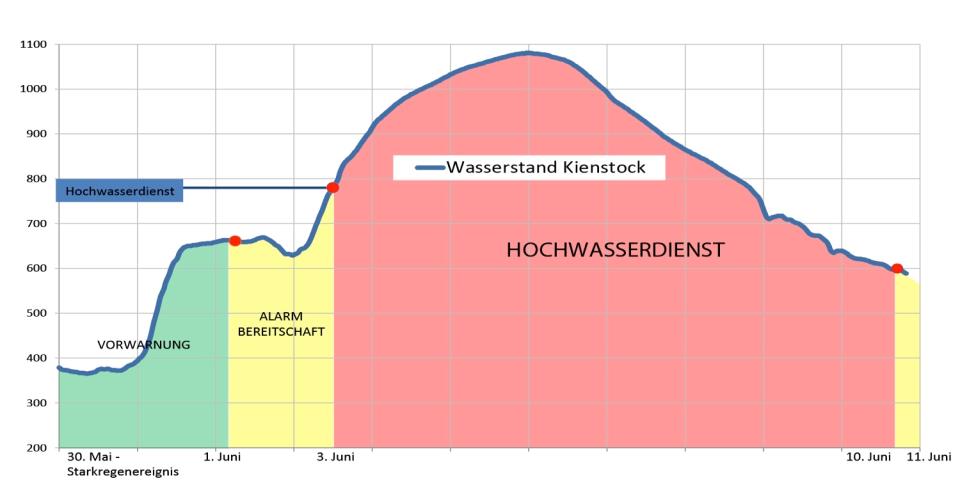 Flood Event June 2013 (HQ300)
WATER LEVEL KIENSTOCK (REFERENCE GAUGE)
INITIATION OF FLOOD EMERGENCY RESPONSE STAGE
FLOOD EMERGENCY RESPONSE 
STAGE I & II
ALERT
ALERT
EARLY WARNING STAGE
Flood emergency response
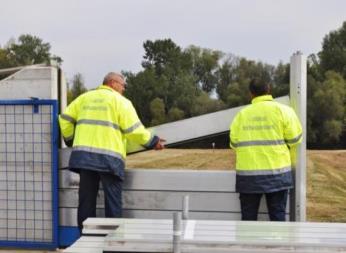 Defensive Measures
Sandbags
Mobile flood defense systems
Supported by local voluntary fire brigade and federal armed forces
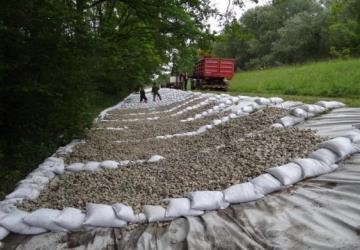 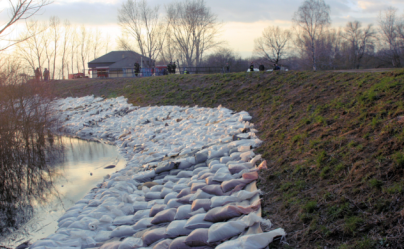 Flood emergency response
Terminology
Dike crest
Level of design dischargeDesign water level
Freeboard
Berm
Maintenance path
Dike
land-side dike toe
water-side dike toe
MW
Impermeable layer (clay)
Aquifer
Seite 42
Drainage by surcharge
apply geomambrane
charge with permeable filling material

Goal: no sediment (fine material) erosion, no slope failure, dike remains structually stable
Drainage by surcharge
soaked dike with seepage surface line
rising groundwater
possible slip circle
apply geomembrane
apply sandbags first of all at the land-side dike toe
do not avoidwater outlet !
WSP
Impermeable layer (clay)
Aquifer
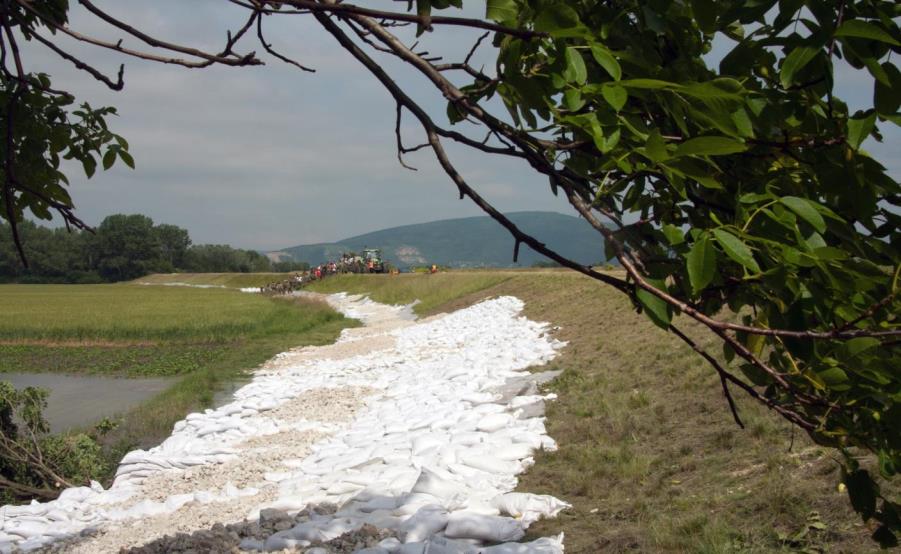 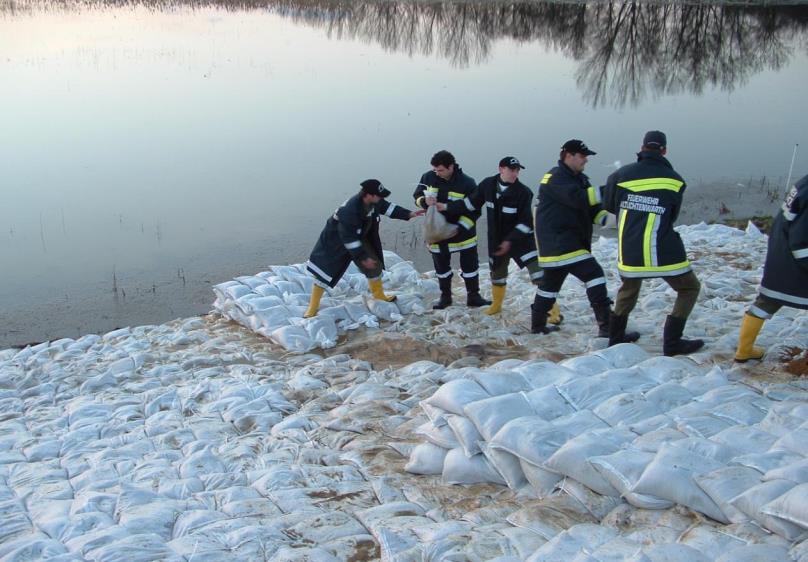 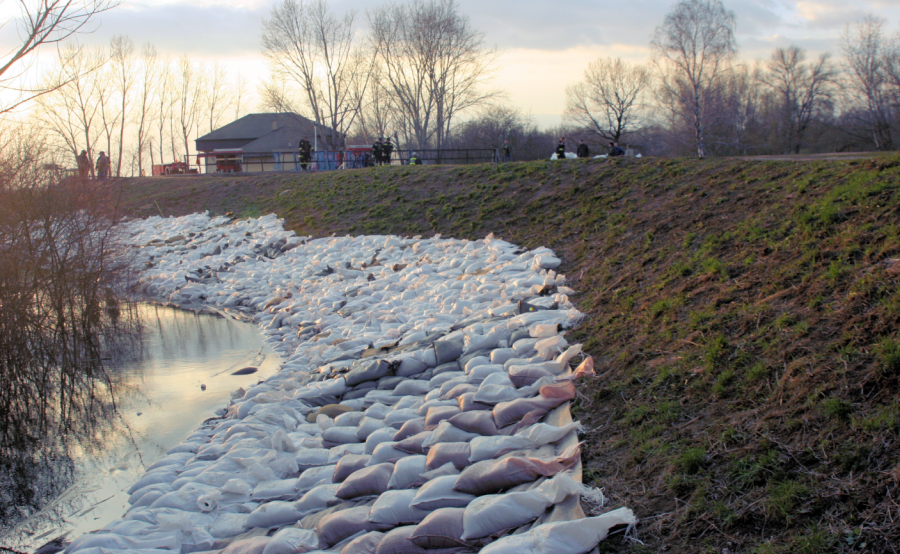 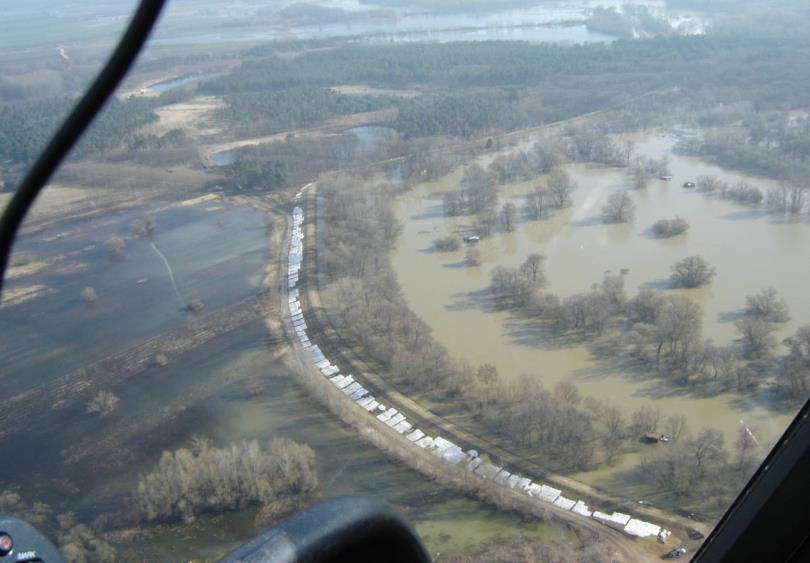 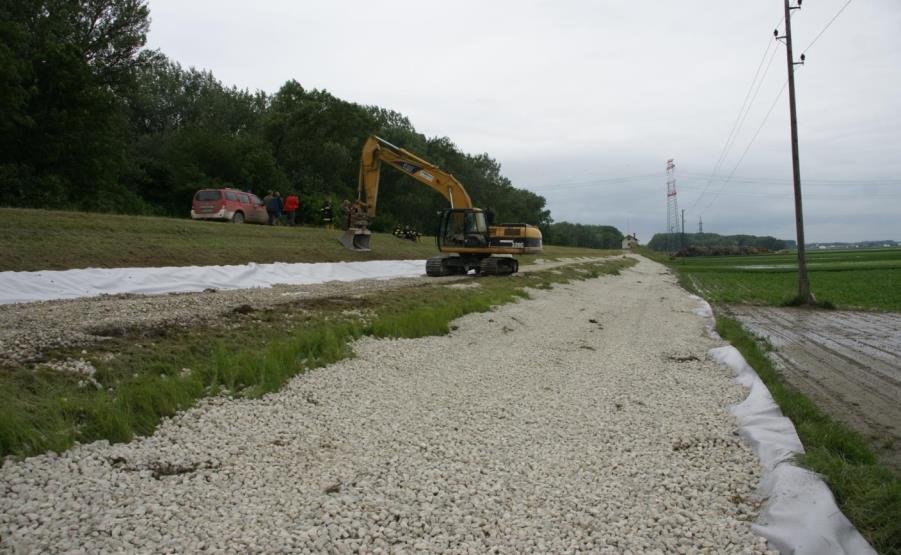 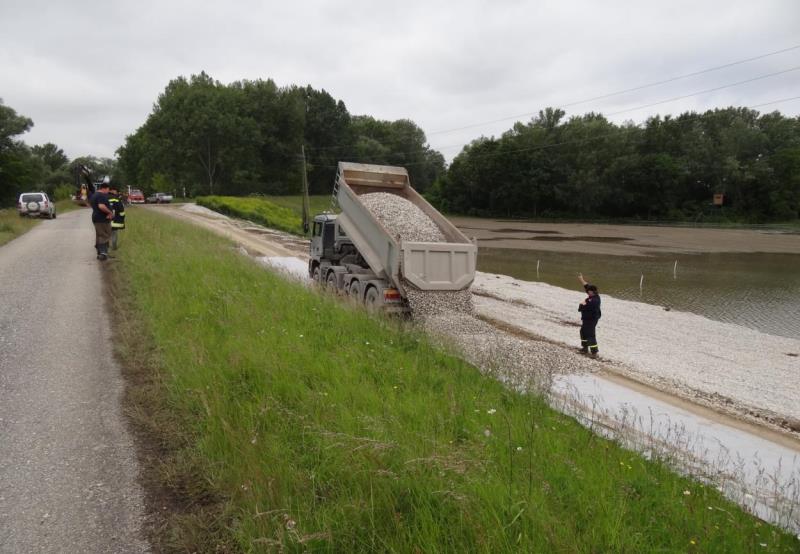 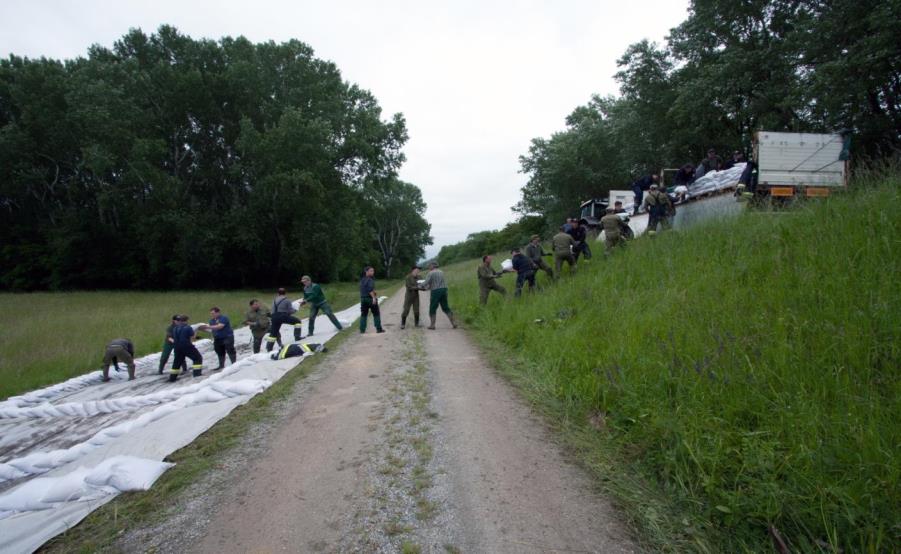 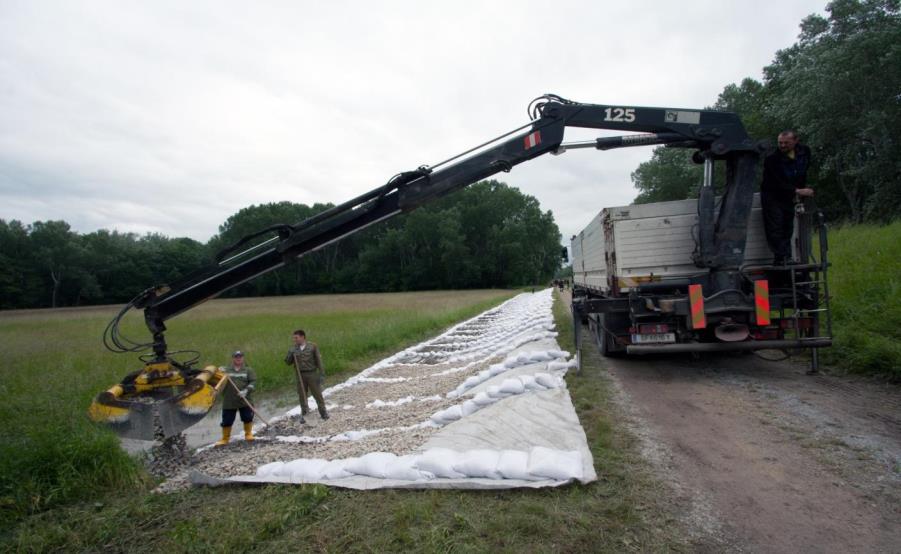 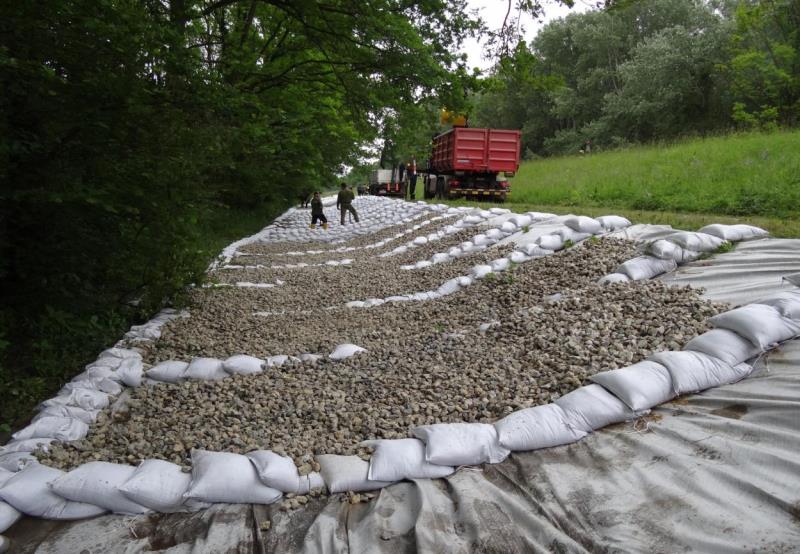 Rehabilitation of Flood Protection Facilities
Failure mechanisms of dikes
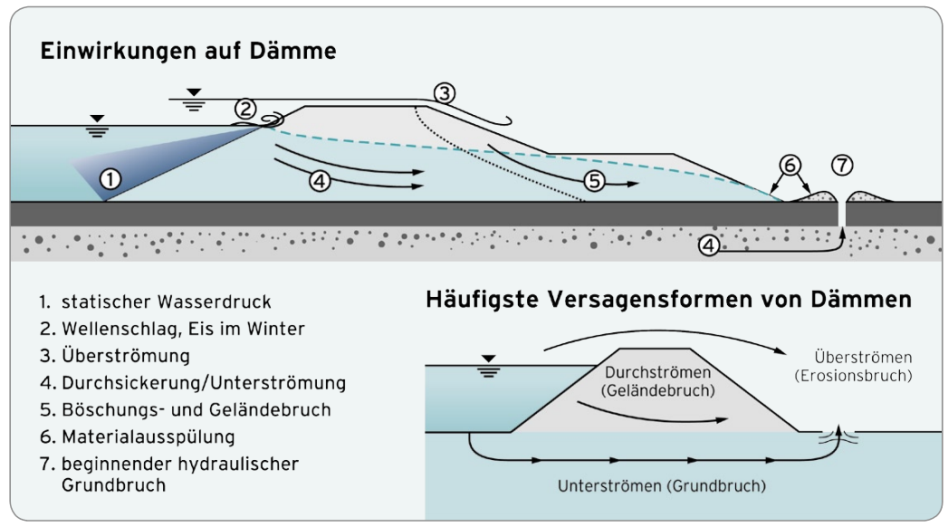 Impact on dikes
Most common failures of dikes
Static water pressure
Wave impact, ice impact in winter
Overtopping
Seepage/Undercurrent
Slope failure
Erosion
Subsurface erosion
Overtopping
Seepage
Undercurrent
Seite 55
Failure mechanisms of dikes
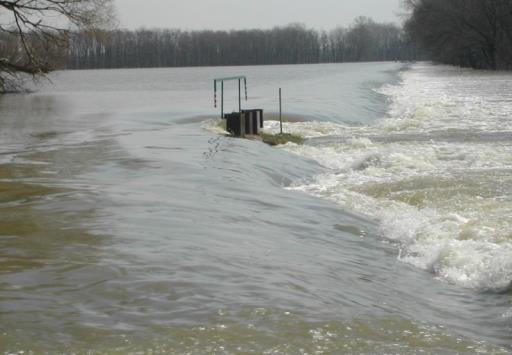 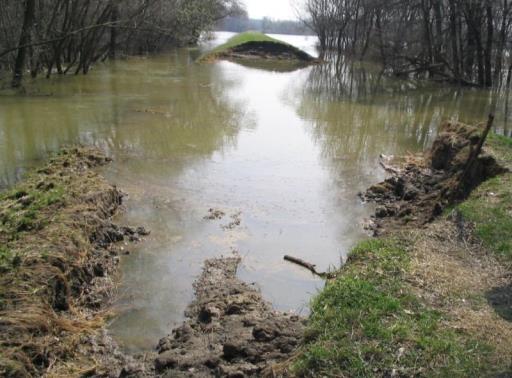 Failure mechanisms of dikes
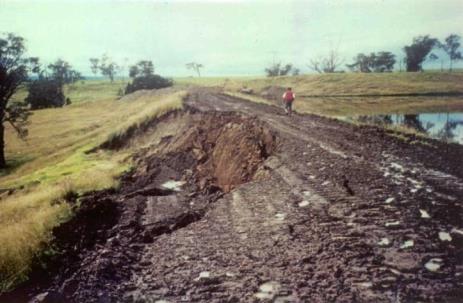 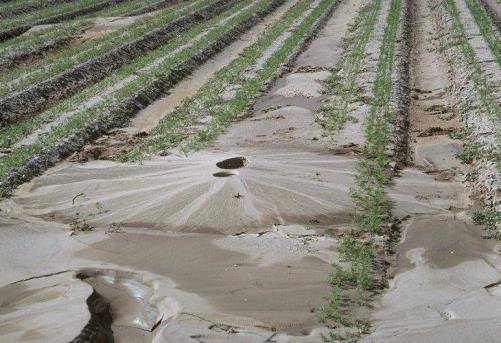 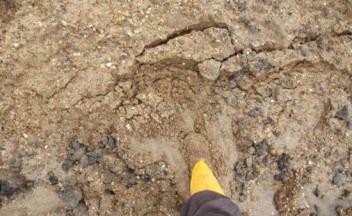 Failure mechanisms of dikes
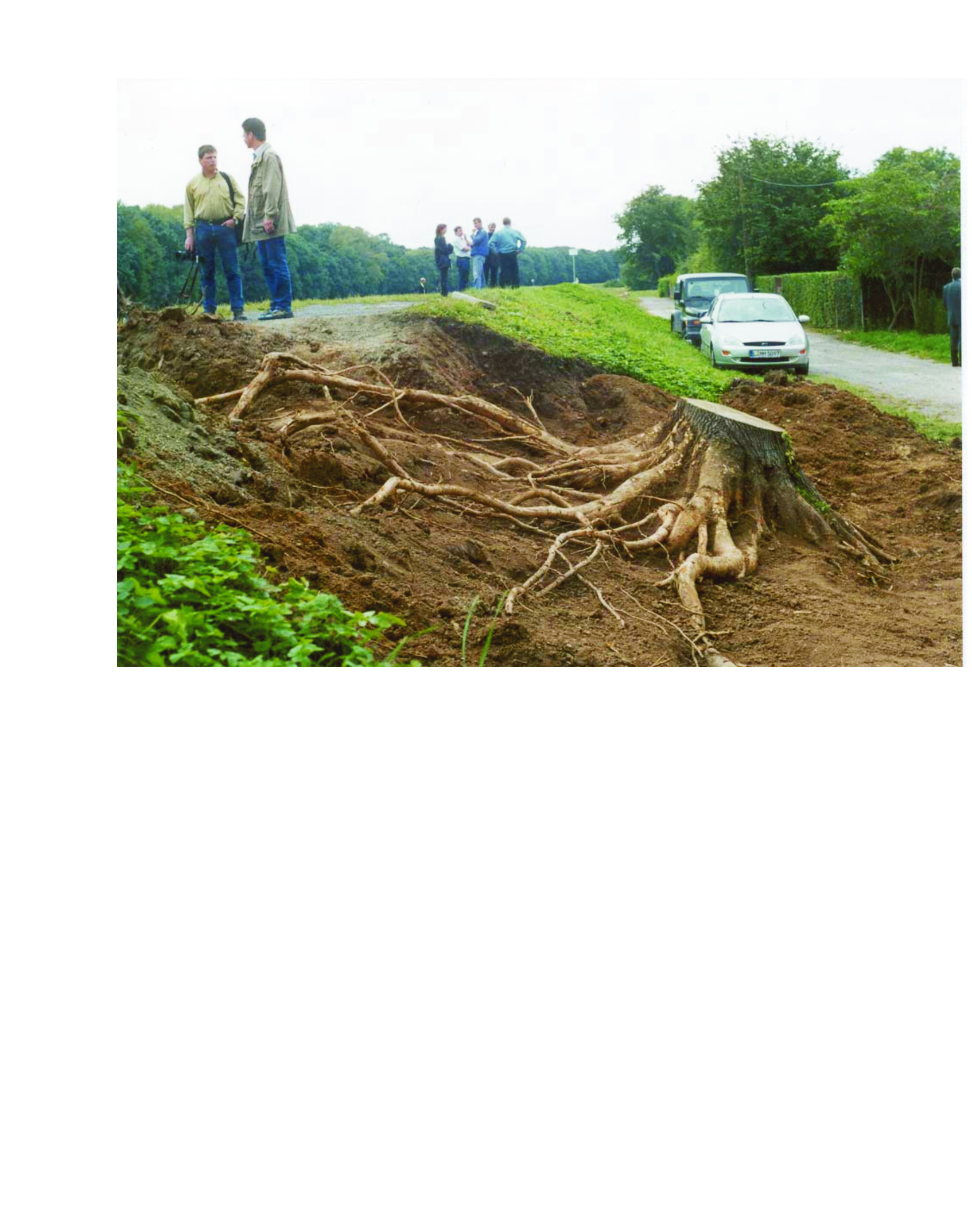 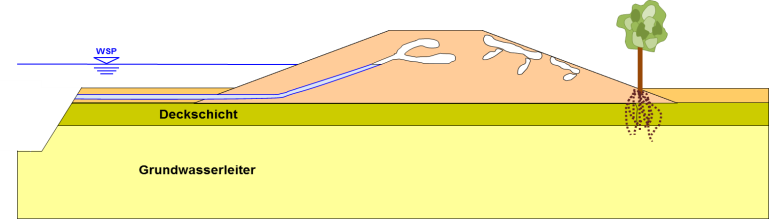 Rehabilitation measures
Technical measures to prevent damages/failures
Individual technical measures or combination of various measures
Implementation during construction of dike
Subsequent incorporation during rehabilitation of dike

Goal: Improvement of functionality and structural stability
Seite 59
Construction process
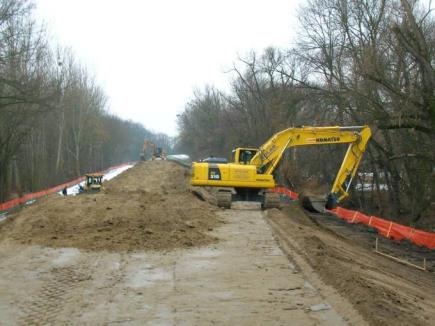 Removal of the existing embankment
Removal of the existing embankment in short sections
Seite 60
Construction process
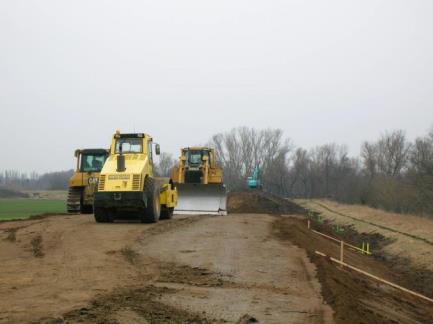 Construction of new embankment
The new embankment is built up in compacted layers
Slopes are covered by a humus layer and re-cultivated
Seite 61
Drainage elements at base of the dike
Seeapage of water through the dike; during longer impoundment a seepage line is developed
Seepage line is releasing pressure in the drainage element, seepage water can exit at the base of the dike
No sediment (fine material) erosion, no slope failure, dike remains structually stable
WL
Drainage element
Impermeable layer (clay)
Aquifer
Seite 62
Drainage elements at base of the dike
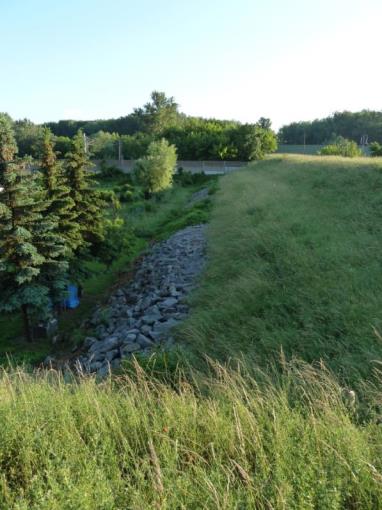 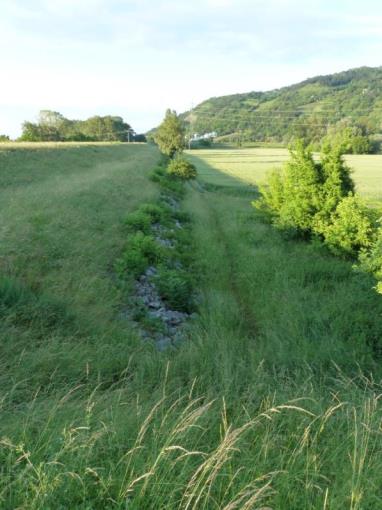 Seite 63
Internal sealing
Seepage of water through the dike
Sealing (i.e. Diaphragm wall, Mixed-in-place wall, sheet piling) prevents further seapage
Seepage path is lengtened due to sealing, quantity of seaapage water is reduced
No slope failure, dike remains structually stable
WL
Sealing
Impermeable layer (clay)
Aquifer
Seite 64
Construction process
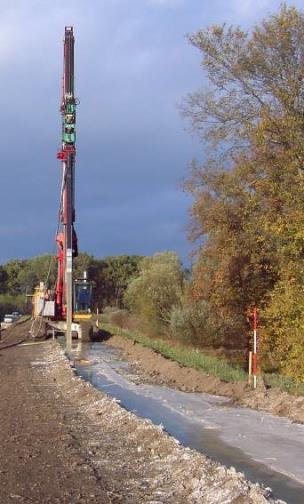 Diaphragm wall
Only sealing function
Static function performed by the dike embankment
I-beam is vibrated into the ground; as the beam is withdrawn, the resulting cavity is filled with betonite slurry
Thickness approx. 8-12 cm
Seite 65
Construction process
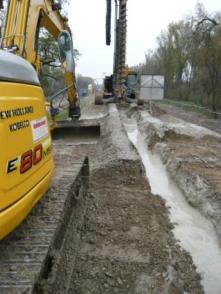 Mixed-in-Place wall
Sealing function
Partial static function (main static function performed by the dike embankment)
Spiral is rotated into the ground, the soil is rearranged and the cavities are filled with suspension
Thickness: 40-50 cm
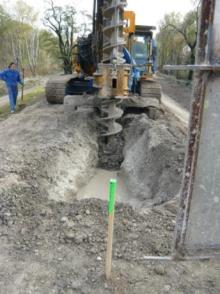 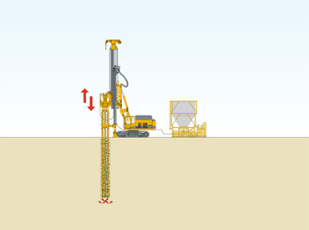 Seite 66
Pressure relief drainage
Aquifer is recharged by groundwater and infiltrating surface water
Uplift pressure is relieved by gravel pillars
Dike remains structually stable
WL
Pressure relief draiage
Impermeable layer (clay)
Aquifer
Seite 67
Construction process
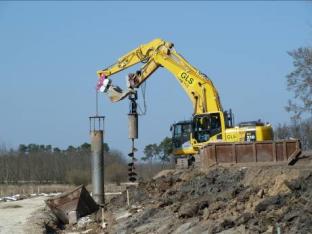 Gravel pillars for relief drainage
Drainage effect achieved by gravel pillars wrapped in fleece
Method: drilling or pile-driven
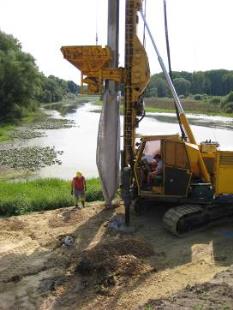 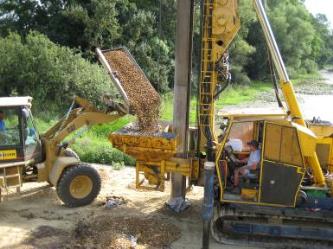 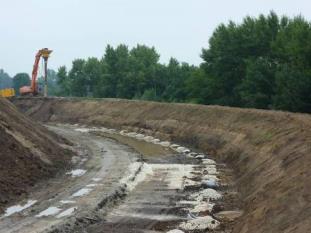 Seite 68
Superimposed load filling
Aquifer is recharged by groundwater and infiltrating surface water
Weight of the superimposed load filling counteracts the uplift pressure of the groundwater
Dike remains structually stable
WL
Superimposed load filling
Impermeable layer (clay)
Aquifer
Seite 69
Construction process
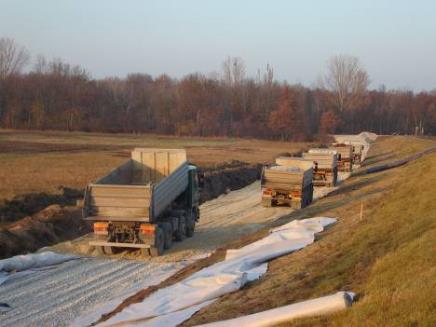 Maintenance path
3m wide path
usually built at the land-side dike toe
in exceptional cases built along the dike crest
for maintenance and
to provide access to the dike in case of flooding (defensive measures)
Seite 70
Construction process
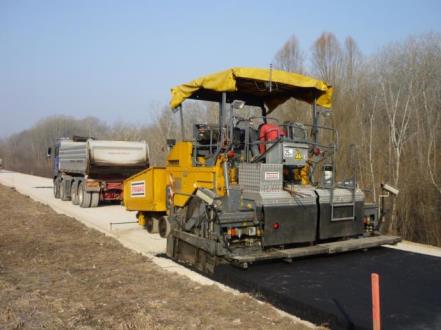 Surface of dike crest
Gravel path
Asphalt (cycle path)
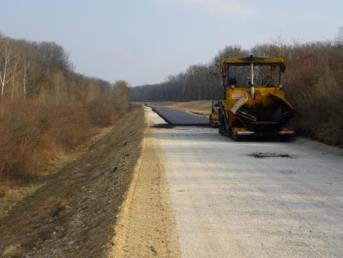 Seite 71
Construction process
Removal of the existing dike crest
Gravel pillars for pressure relief drainage at the dike base
If necessary: removal of the existing dike;new dike is built up in compacted layersto the level of design discharge
Permeable filling material
Maintenance path
Diaphragm wall/Mixed-in-Place wall
Dike crest
HW 100
Impermeable layer (clay)
Aquifer
Flood protection projects
Seite 73
Rehabilitation of Flood Protection along the River Danube east of Vienna
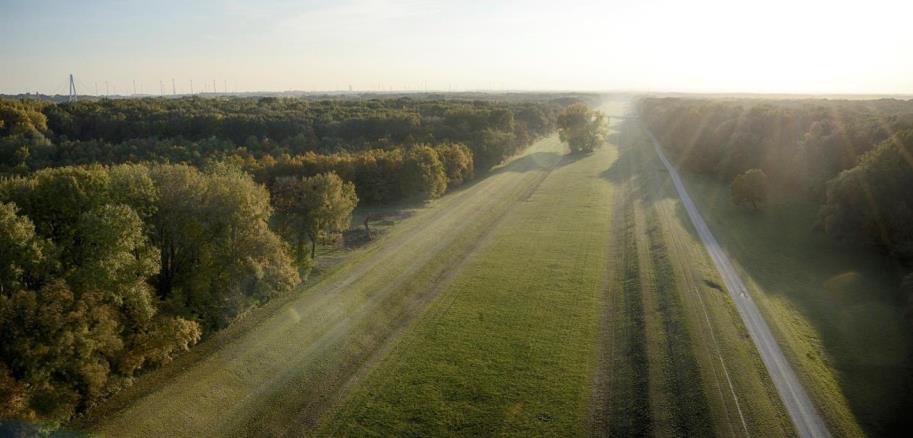 Seite 74
Background
Provides flood protection for City of Vienna and for parts of Lower Austria east of Vienna
Design discharge: 14.000 m3/s (>HQ1000)
Construction of dike 120 years ago

Last rehabilitation in 1970ies (only certain sections of the dike)
Defensive measures during flood events (2002, 2013)
2d model: raising dike crest level necessary
Seite 75
Flood protection system
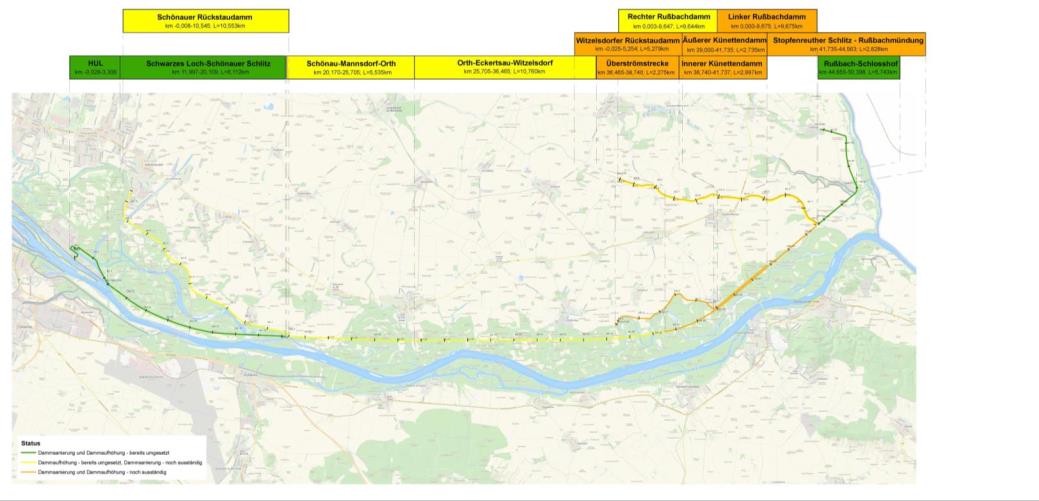 Seite 76
Flood protection system
Video
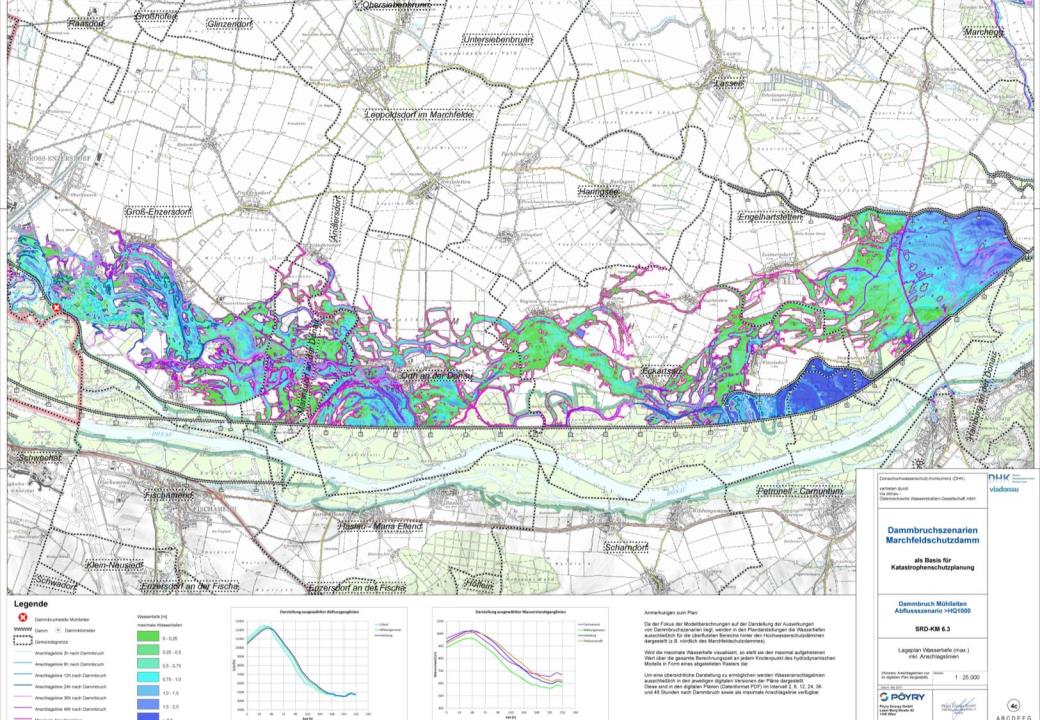 Seite 78
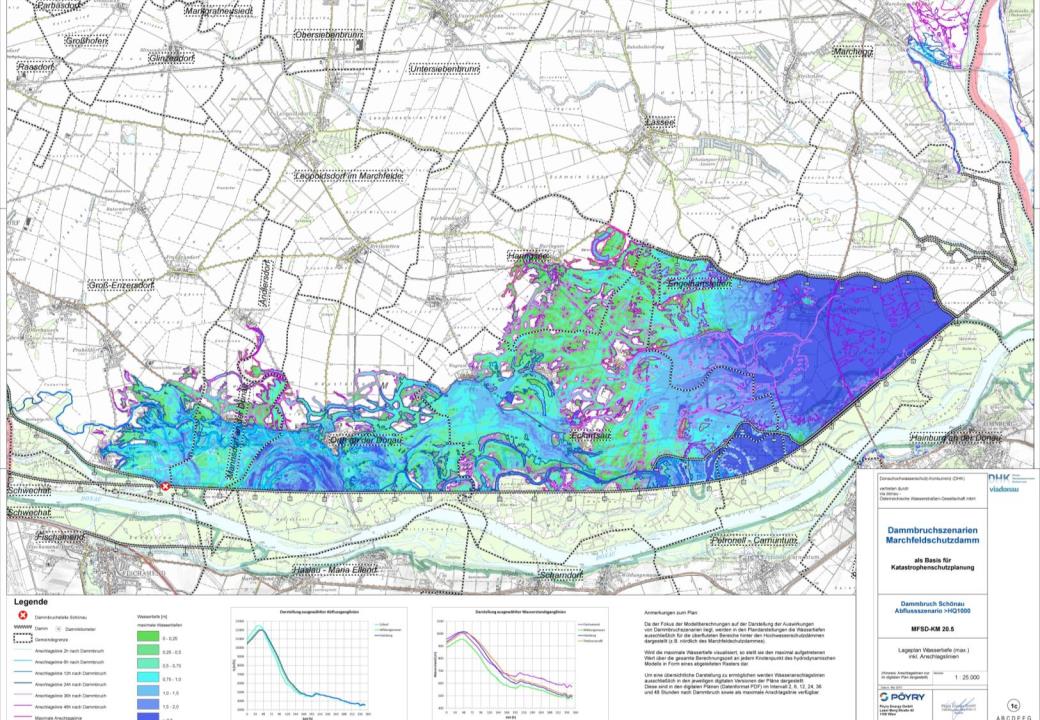 Seite 79
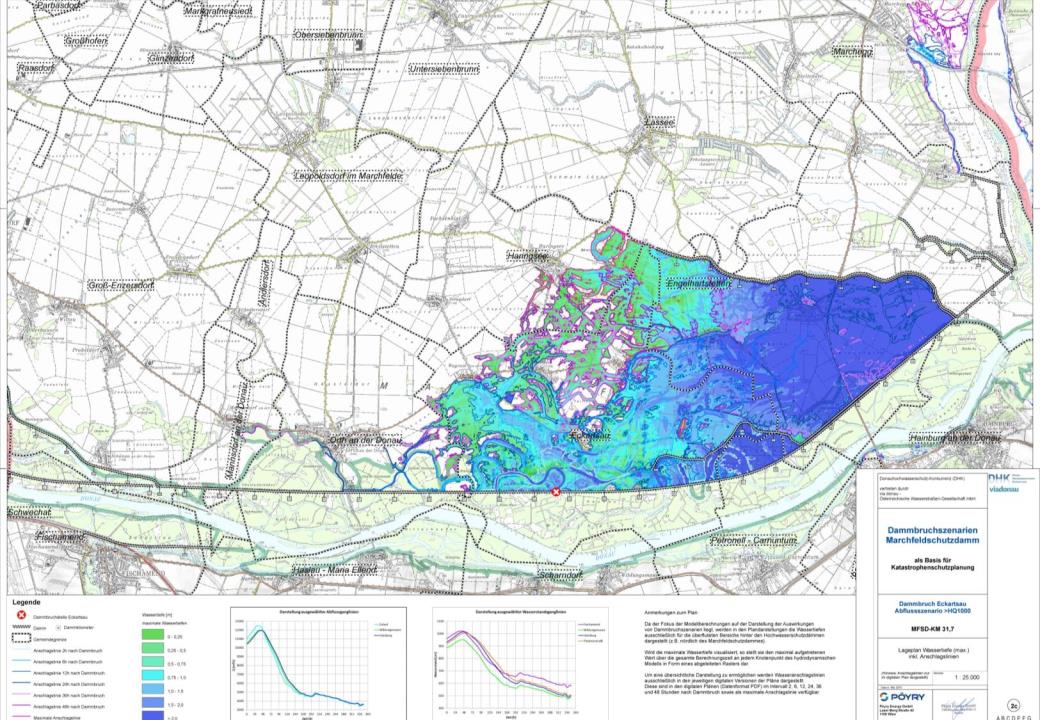 Seite 80
Challenges
Permits
Water law
Conservation law
National park law
Forest law
Trans-border-system
Protected area (national park, Natura-2000, nature reserve, 	landscape conservation area)
Conflicting interests (agriculture, nature conservation, tourism)
Seite 81
Trans-border system
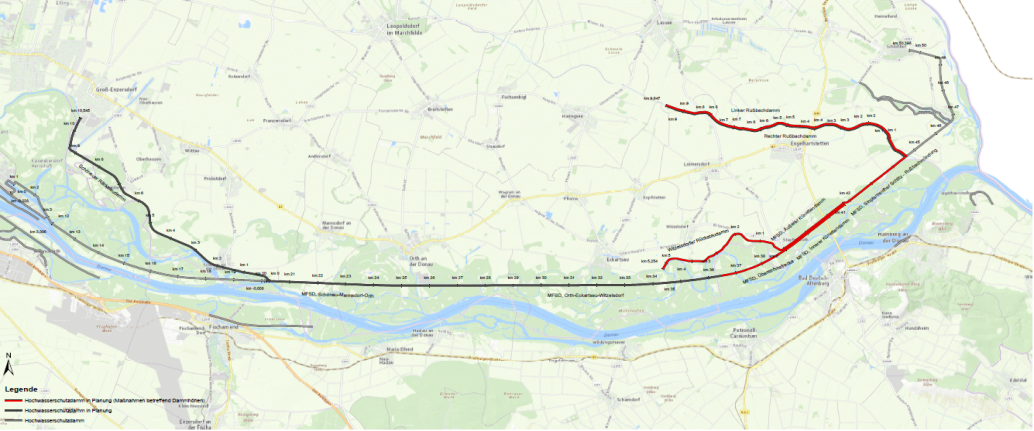 Discharge as per  consent 1977
Discharge as per 2D-model
Morava (HQ30)
1.040 m³/s
SK
13.200 m³/s
13.150 m³/s
280 m³/s
140 m³/s
800 m³/s
540 m³/s
13.200 m³/s
13.420 m³/s
12.920 m³/s
13.280 m³/s
1.080 m³/s
720 m³/s
PHHQ 14.000 m³/s
PHHQ 14.000 m³/s
Overflow section
Overflow starts at  12.000 m³/s
Seite 82
Environment protection
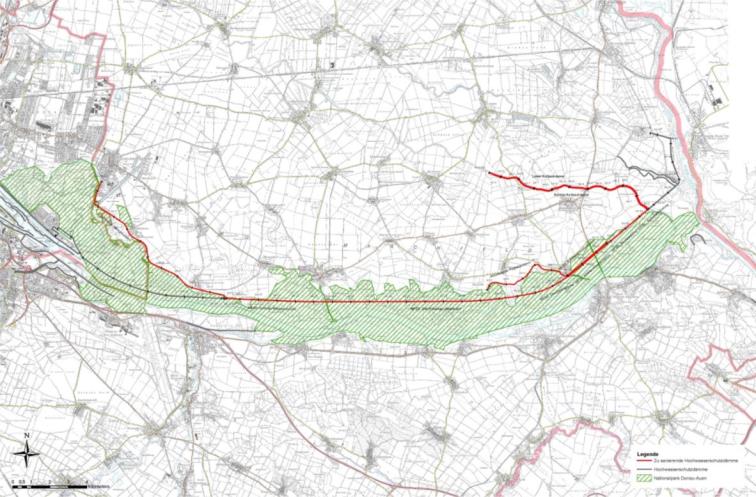 National park
Environment protection
Natura 2000 is a network of nature protection areas in the territory of the European Union. 
It is made up of Special Areas of Conservation (SACs) and Special Protection Areas (SPAs) designated respectively under the Habitats Directive and Birds Directive.
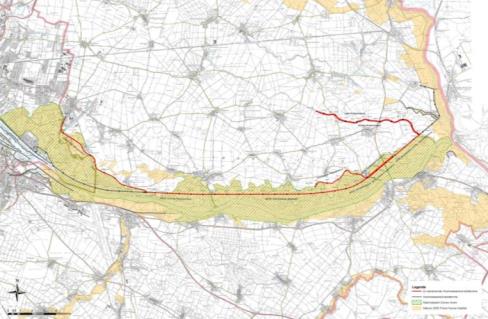 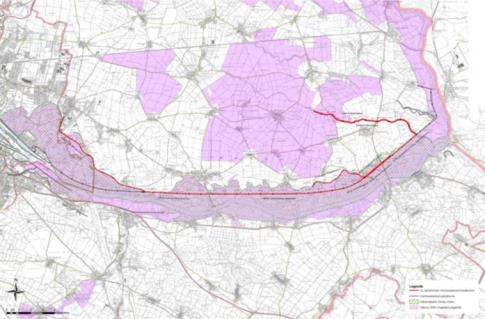 Objects of protection
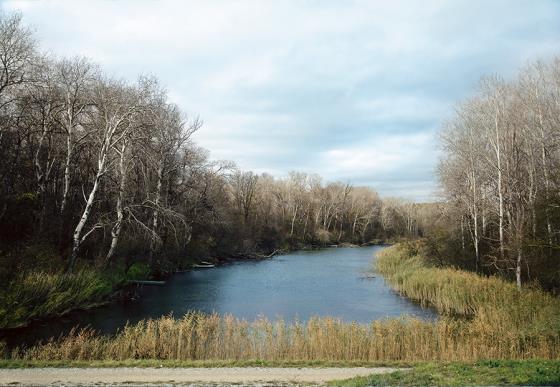 Dry grassland
Orchids
Amphibians
Reptiles
Birds
Seite 85
Dry grassland
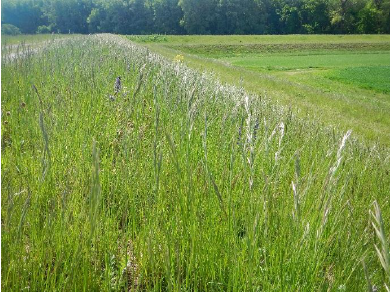 Precious dry grass lands
Red-listed species 
Habitat for snail, grasshopper, butterfly
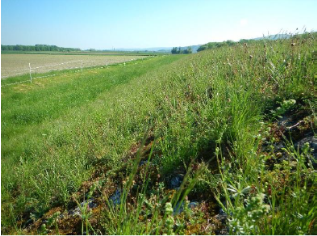 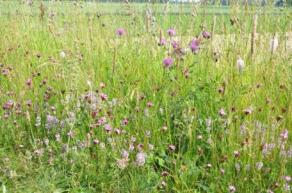 Seite 86
Orchids
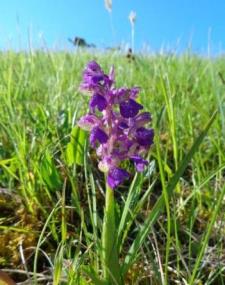 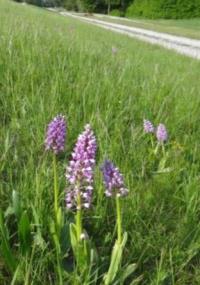 Red-listed species
Orchis militaris 
Anacamptis morio 
Neottinea ustulata
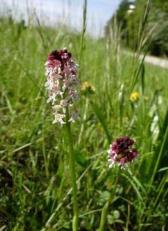 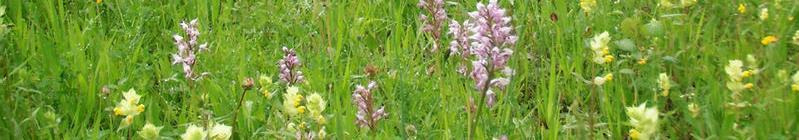 Seite 87
Butterflies
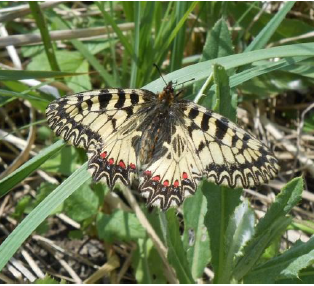 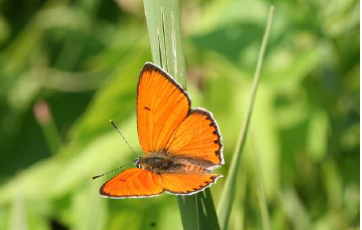 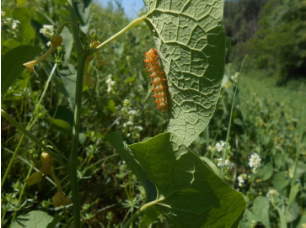 Seite 88
Dry grassland & Orchids
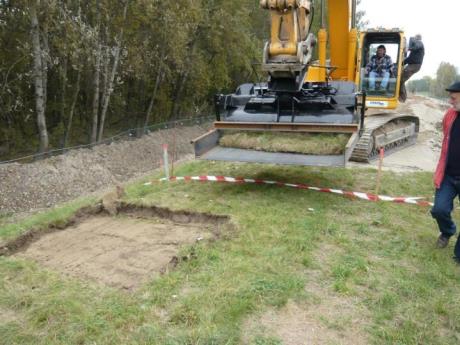 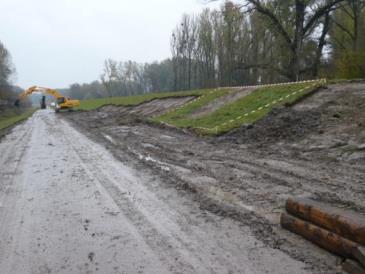 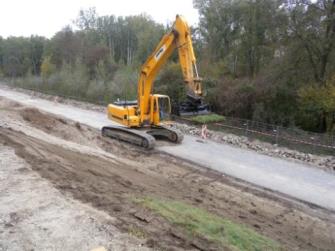 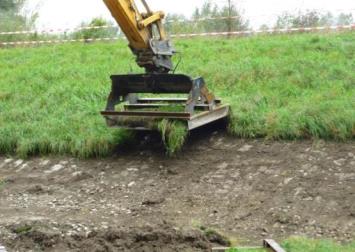 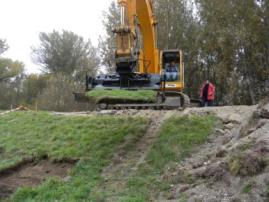 Seite 89
Orchids
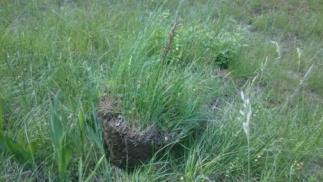 Measures
Manual relocation of orchids
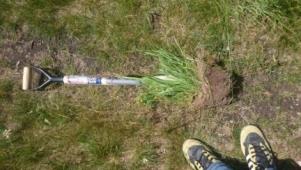 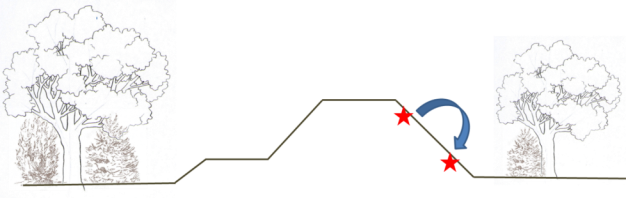 Seite 90
Forest
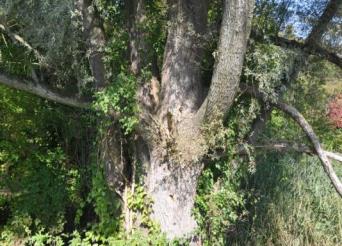 Measures
Preservation of precious trees
compensatory measures (i.e. forestation)
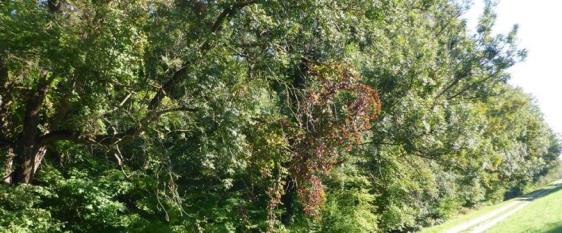 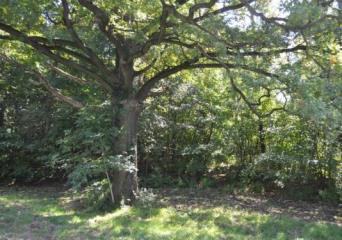 Seite 91
Amphibians and reptiles
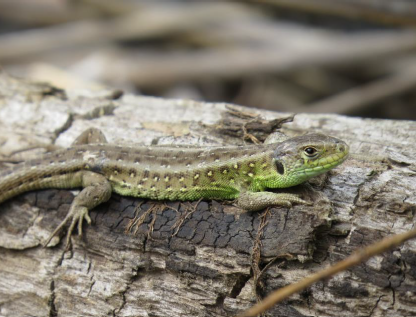 Reptiles use dike as wintering grounds
Amphibians cross the dike to get to water bodies
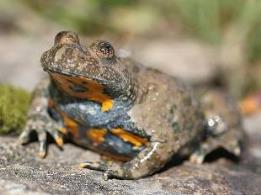 Seite 92
Amphibians and reptiles
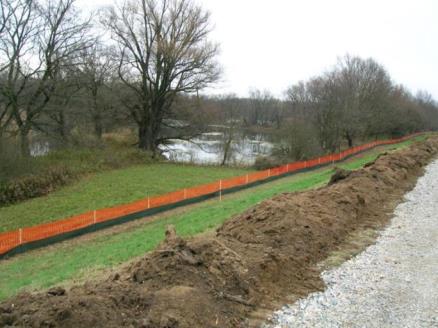 Measures
mobile seasonal fences for amphibians
Amphibians are caught in buckets, transferred by hand to other side of the dike
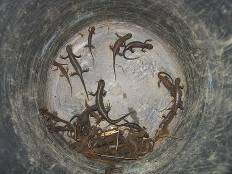 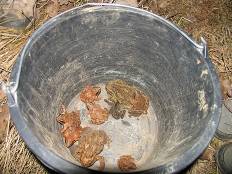 Seite 93
European pond terrapin
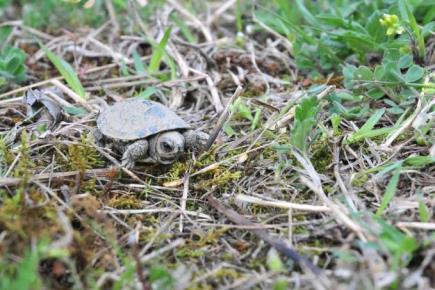 Red-listed species
Without measures construction only possible one month per year due to reproduction cycle
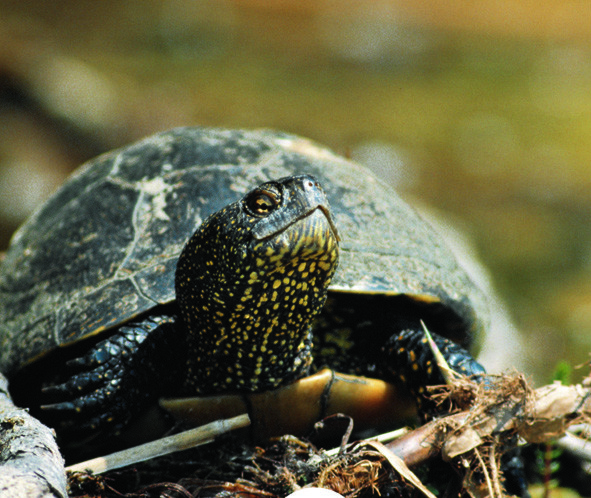 Seite 94
European pond terrapin
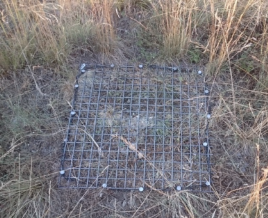 Measures
Construction ban during egg deposition (15.5.-15.7.)
3 types of protective measures: artificial hatching,  cages, fences
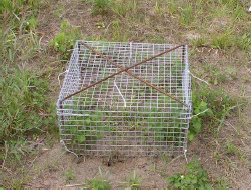 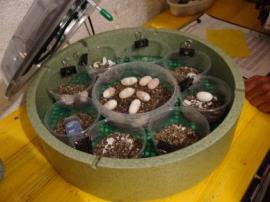 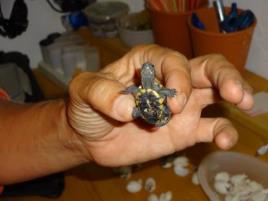 Seite 95
Birds
sea eagle
black stork
honey buzzard

Measures
Identification of nests
Construction ban during sensitive periods of reproduction
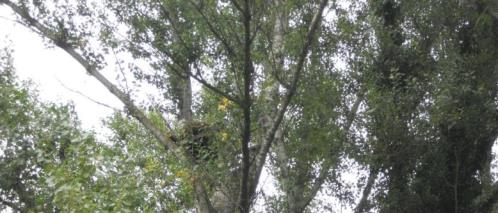 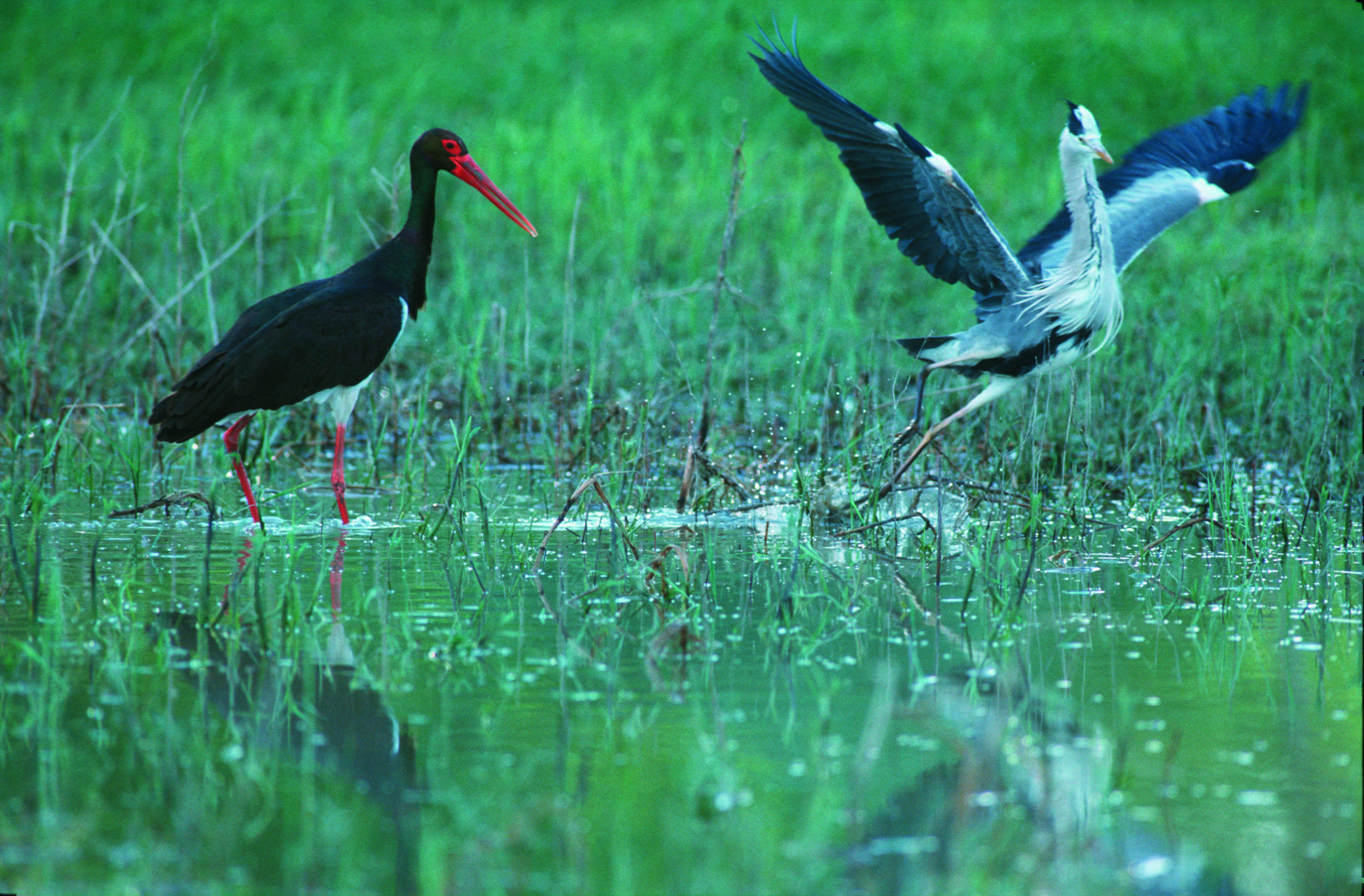 Seeds
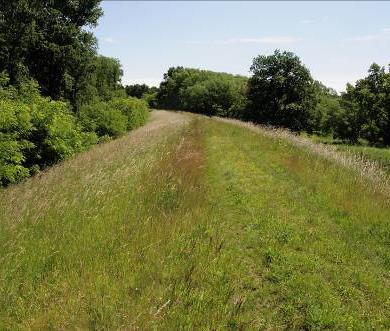 Measures
seeds are collected along the dike by hand
Re-cultivation of slopes with seeds that are adapted to the situation
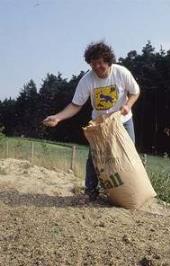 Seite 97
Thank you for your attention!
Contact
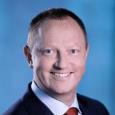 Stefan ScheuringerHead of Flood ManagementT +43 50 4321-2603stefan.scheuringer@viadonau.orgDonau-City-Straße 1
1220 Vienna
Seite 98
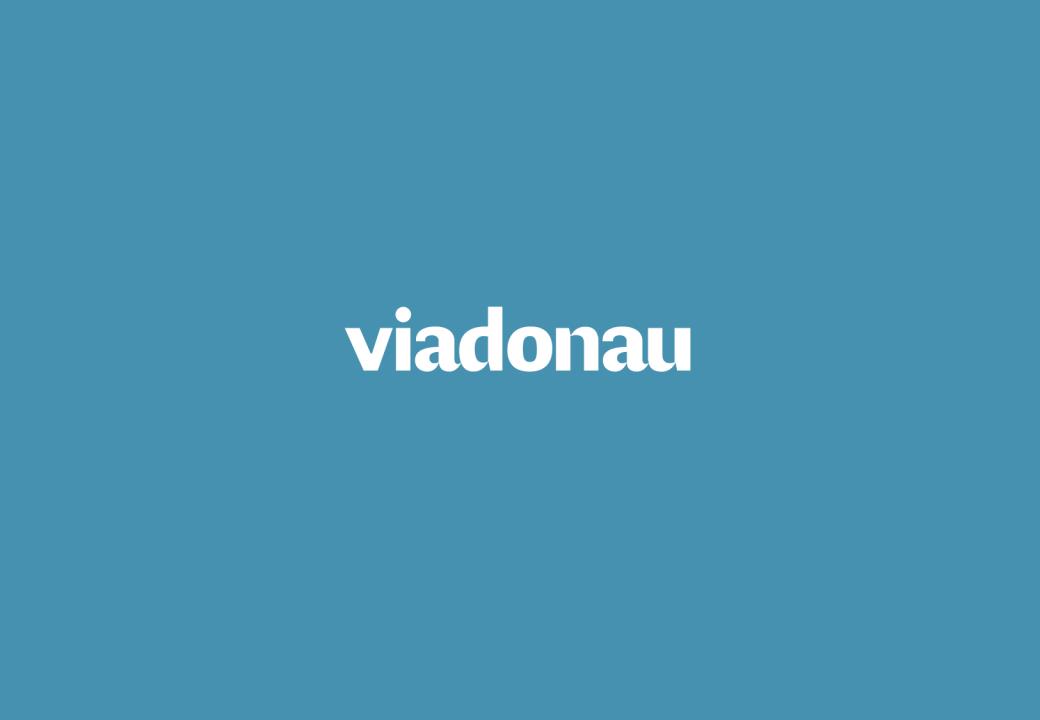